ПРОБЛЕМЫ ПЕРЕХОДА НА ЭФФЕКТИВНЫЙ КОНТРАКТ (региональная и муниципальная специфика)


С.И.Заир-Бек
Ведущий эксперт
НУЛ АМИД ИНИИ НИУ-ВШЭ
2015
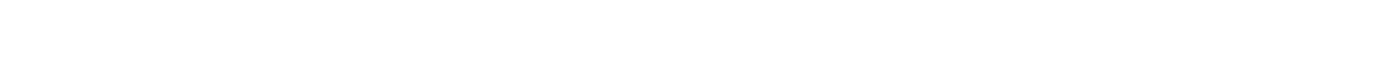 I. Повышение средней заработной платы до целевого уровня, закрепленного указом Президента Российской Федерации от 7 мая 2012 года № 597;
II. Установление показателей эффективности деятельности образовательных организаций и работников;
III. Подписание трудовых договоров в новой форме или дополнительных соглашений к ним, содержащих перечень должностных обязанностей и показатели эффективности деятельности.
I. Повышение средней заработной платы до целевого уровня
3
Повышение средней заработной платы до целевого уровня
фото
фото
4
II. Установление показателей эффективности деятельности образовательных организаций и работников
5
II. Установление показателей эффективности деятельности образовательных организаций и работников
6
Установление показателей эффективности деятельности образовательных организаций и работников
7
Определение структуры заработной платы работников
8
Определение структуры заработной платы работников
Разные  ФОИВы рекомендуют разное наполнение составных частей структуры оплаты труда
9
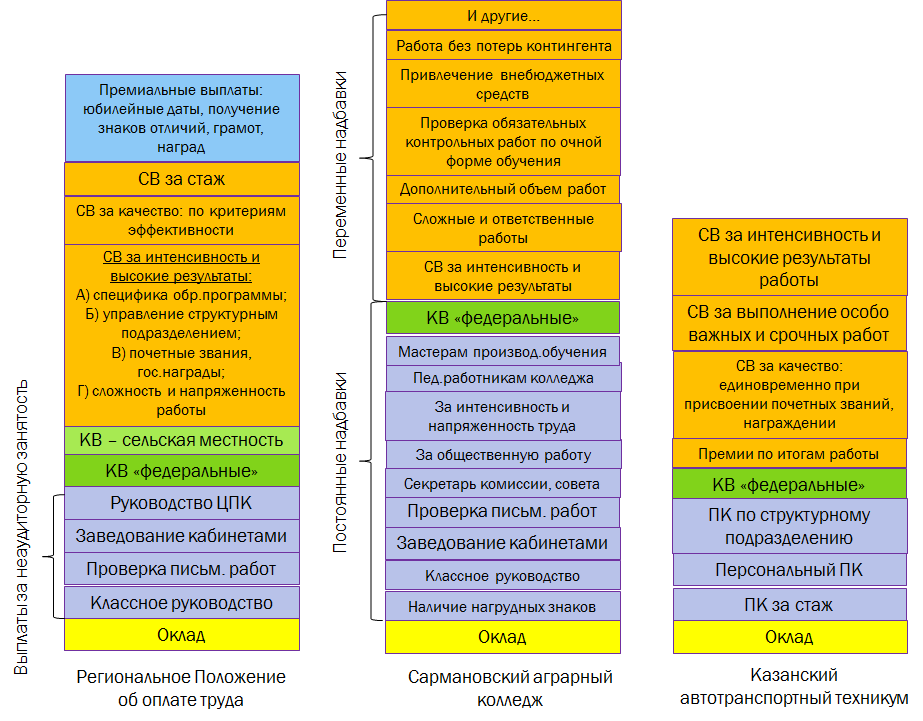 Даже в ОУ одного типа в одном субъекте РФ наполнение составных частей структуры оплаты труда различается
10
III. Подписание трудовых договоров в новой форме или дополнительных соглашений к ним
11
Нормирование труда педагогических работников
12
Независимая система оценки качества образовательных услуг
При формировании независимой системы оценки качества образовательных услуг необходимо обеспечить её взаимоувязанность с показателями эффективности деятельности образовательных организаций (эффективным контрактом руководителя)
13
1) Удалось ли субъекту РФ довести уровень заработной платы педагогов детских садов и школ до целевого значения? За счет каких механизмов?
2) Переведены ли работники детских садов и школ на эффективный контракт?  
3) Как изменилось качество кадрового состава образовательных организаций?  
4) Удовлетворены ли педагогические работники заработной платой и подходами к её формированию?  
5) Повысилась ли эффективность управления педагогическим коллективом?  
6) Как повлиял эффективный контракт на изменение образовательного процесса?
Удалось ли субъекту РФ довести уровень заработной платы педагогов детских садов и школ до целевого значения?
Ответ: удалось довести, но за счет различных механизмов привлечения и высвобождения финансовых средств 
За счет каких механизмов?
- индивидуальное планирование целевых показателей для муниципалитетов и образовательных организаций
- давление на руководителей всех уровней
- увеличение учебной нагрузки педагогов и функционала
- оптимизация сети и штатной численности работников
 - увеличение наполняемости классов
- расширение объемов и спектра дополнительных платных услуг
- сокращение всех расходов, кроме фонда оплаты труда
- привлечение кредитных средств
2) Переведены ли работники детских садов и школ на эффективный контракт?  

Ответ: перевод на эффективный контракт начался в 2013 году. Доля переведенных на ЭК зависит от позиции руководителей: от нескольких процентов до 100%
3) Как изменилось качество кадрового состава образовательных организаций?
Ответ: в детские сады и школы стали приходить молодые педагоги, в школы – педагоги-мужчины. Коллективы стали обновляться из-за эффективного контракта и ФГОС. Однако, руководители не доверяют качеству подготовки молодых педагогов.
 - положительное влияние эффективного контракта на повышение качества работы руководителей образовательных учреждений
- благоприятная ситуация с обновлением кадрового состава в дошкольном образовании
- в школы стали возвращаться мужчины
- в школы молодежь идет, но в меньшей степени, чем в детские сады
- в школы молодежь идет, но в меньшей степени, чем в детские сады
- руководители школ не очень доверяют качеству подготовки молодых педагогов
- изменения в кадровом составе зависят и от позиции руководителя
- проблемы с кадрами остаются и в детских садах, и в школах
Удовлетворены ли педагогические работники заработной платой и подходами к её формированию?
Ответ: Работники дошкольных учреждений в большей степени удовлетворены заработной платой. У школьных учителей удовлетворенность ниже. Недовольство выражается также не самим эффективным контрактом, а различными нюансами, сопровождающими его
6) Как повлиял эффективный контракт на изменение образовательного процесса? 
Ответ: Эффективный контракт не повлиял (за редким исключением) непосредственно на изменения образовательного процесса и повышение качества обучения в связи с тем, что показатели эффективности отражают преимущественно конечные результаты (ЕГЭ, ГИА, олимпиады) или выполнение дополнительных видов работ
- эффективный контракт не влияет непосредственно на образовательный процесс
- образовательный процесс меняется под влиянием ФГОС
- педагоги не связывают эффективный контракт с изменениями в образовательном процессе
1) Имеется ли у коллективов образовательных организаций интерес к продолжению реализации эффективного контракта? – Да, имеется

2) Сформирована ли система оценки результатов внедрения эффективного контракта? – Нет, не сформирована

3) Создана ли инфраструктура поддержки инноваций (научно-методическая, экспертная и иная)? – Нет, не создана

4) Есть ли у руководителей системы образования понимание дальнейших шагов для реализации эффективного контракта? – Нет, за исключением планов по совершенствованию системы оценки деятельности образовательных учреждений у руководителей региональных и муниципальных органов управления образования.
СПАСИБО ЗА ВНИМАНИЕ!